Arizona Associationof REALTORS®
Arizona Association Executive Workshop 2013
Arizona Association of Realtors®
Incorporated in 1953 as a 501(c)(6) non-profit corporation.  

Governed by its Articles of Incorporation, Bylaws, Policy Statements and Official Statements and the Arizona Non-profit Corporation Act
AAR’s Purpose
To serve its members by providing and promoting services to enhance members’ abilities to conduct their businesses with integrity and competency and to promote the extension and preservation of private property rights. 
The vision is: 
REALTOR® … the best prepared
real estate practitioner with the highest standards.”
AAR’s Organization
Member Directed


Staff Driven
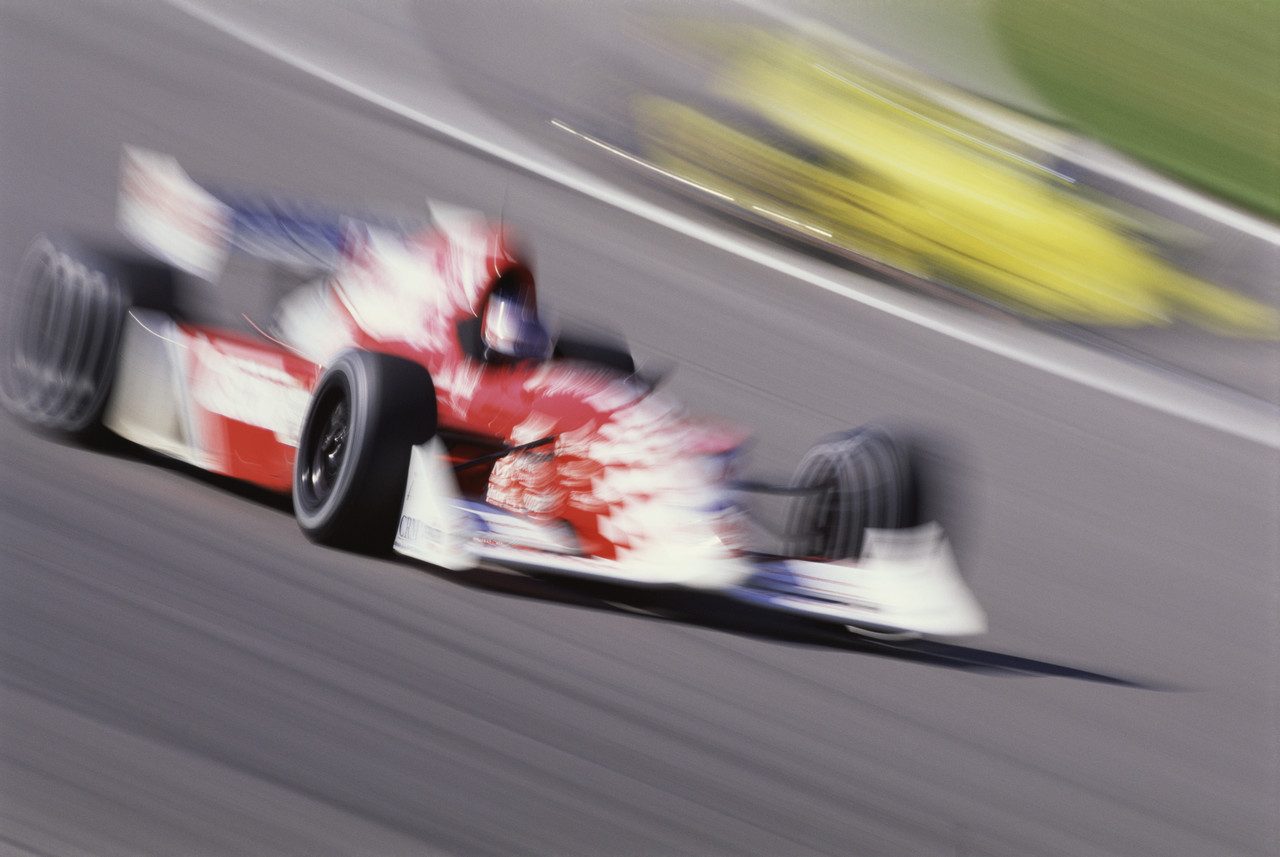 Management and control of AAR is vested in the Board of Directors
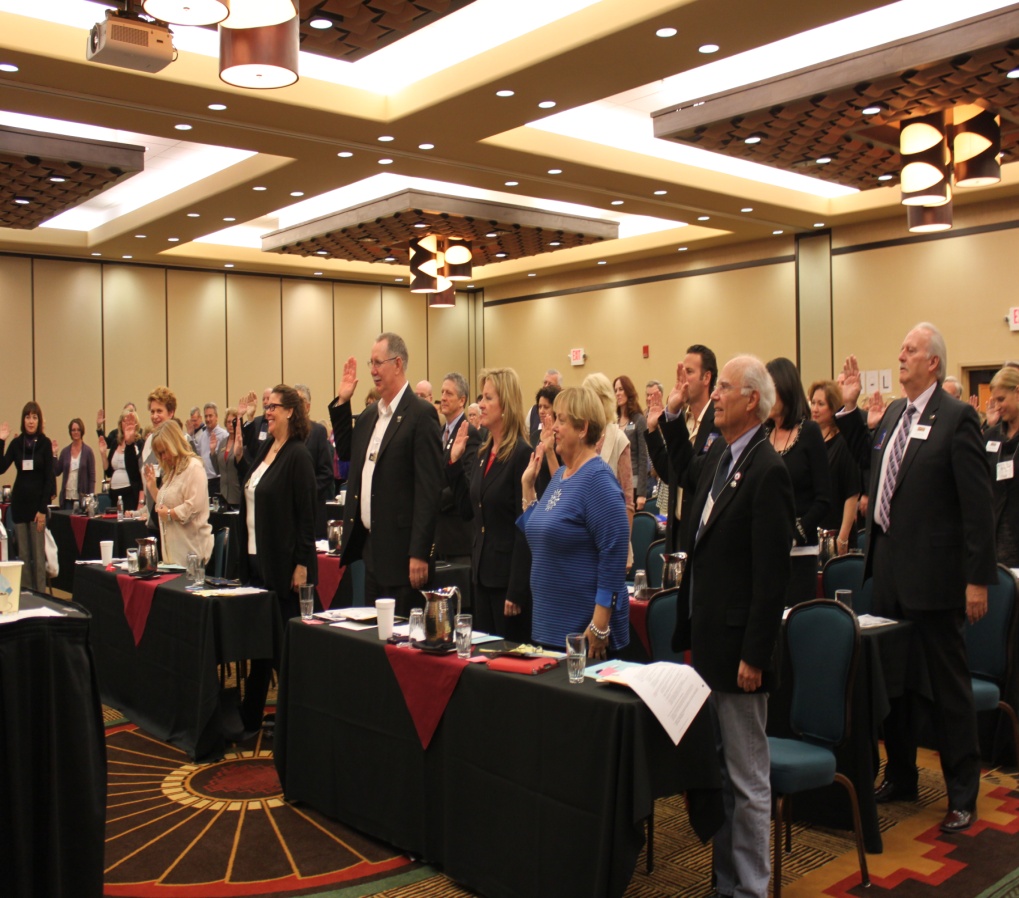 Executive Committee of the Board of Directors
Hires the CEO

Assists in the transaction of AAR  business  

Administers AAR’s finances  

Must report the substance of actions to the Board of Directors at its next meeting.
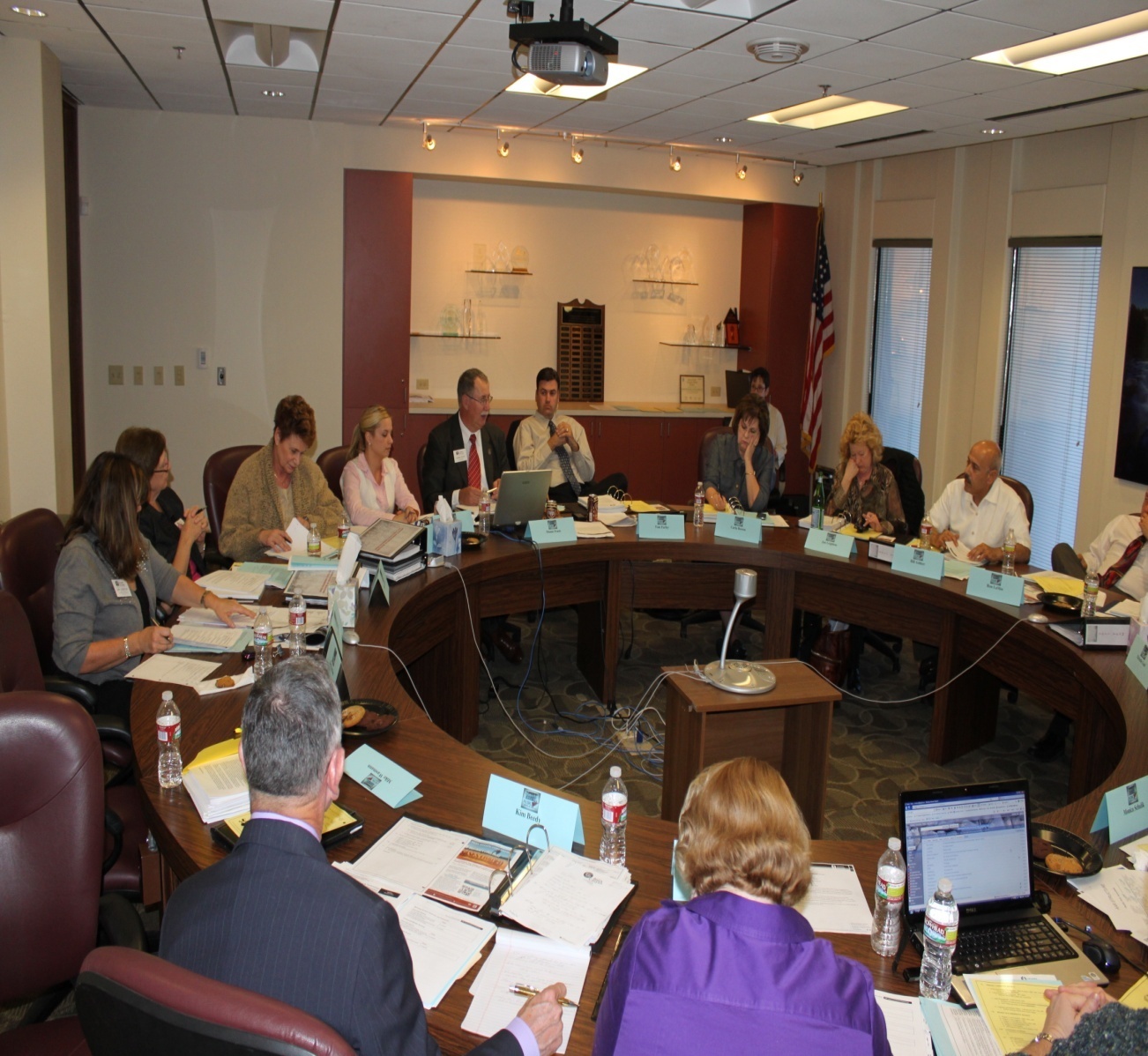 Planning Process
April	Planning Session
May-August	Primary committee Business Plans Drafted
	Budgets Drafted
September	Budget to incoming Executive Committee
	Recommendation to Directors
October	Budget debate and adoption by Directors
Operations and Strategic Initiatives
Michelle Lind - CEO



Monica Schulik – Director of Association Operations
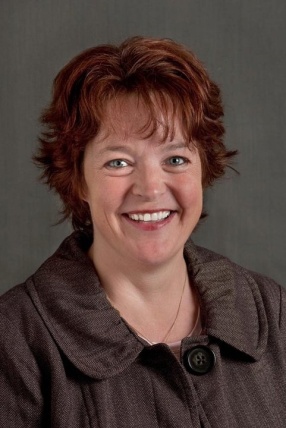 Patricia Woods, Controller
         
Kristen Nuth, Assistant Controller

Cynthia Frey, Customer Service Coordinator
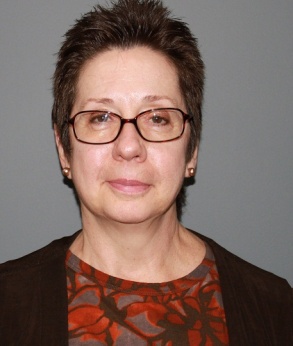 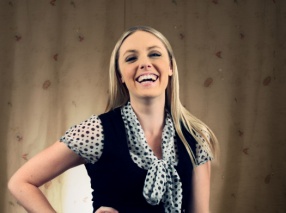 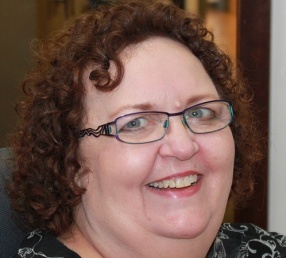 4 Distinct Entities
Arizona Association of REALTORS® (AAR)

REALTORS® of Arizona Political Action Committee (RAPAC)
Political Survival Fund (PSF)
Issues Mobilization (IM)

Arizona REALTORS® Disaster Assistance Foundation (ARDAF)

Arizona REALTORS® Foundation for Housing & Community Outreach (ARFHCO)
Primary Committees
Legislative & Political Affairs 

Business Services & Technology

Professional & Business 
Development

Risk Management


		Each establishes work groups, committees, and forums as needed
Legislative & Political Affairs Oversight Committee
Government Affairs Department Staff
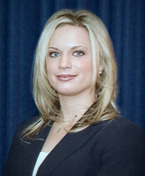 Nicole LaSlavic – Vice President of Government Affairs

Lore Brown – Director of Government Programs

Kate Ligouri – Government Affairs Assistant
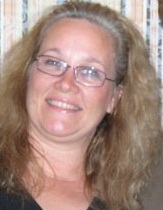 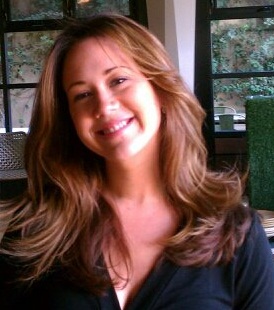 Legislative & Political Affairs Oversight Programs
Election Year Activities – even years
Federal Liaison Support
Fundraising Support (RAPAC)
Governmental Communications
Issues Mobilization
Legislative Advocacy/Policy Development – REALTOR® Caucus
REALTOR® Day at the Capitol
Regulatory Interface with State Agencies
Government Affairs Department
Lobby at state level
Lobby Arizona federal delegation
RAPAC/Issues Mobilization
Fundraise
Public policy development
Political education
Special political activities and events
Legislative and Political Affairs Committee (LPAC)
Oversees the governmental area of the Association which includes the Legislative Committee, REALTORS® Issues Mobilization Committee (RIMC), REALTORS® Political Action Committee (RAPAC) and any work groups the Legislative and Political Affairs Committee deems necessary to form.

Monitors all governmental activities such as REALTOR® Day, election activities and the task of recommending the Association’s Legislative Policies for the Board of Directors’ consideration annually.
Legislative Committee (Leg Com)
Charged with reviewing proposed legislation for the purpose of recommending an AAR position.  

Expected to be available to testify at the Capitol in support of or opposition to a particular issue affecting the real estate industry. 

Make Calls-to-Action to elected officials when requested. 

Attend various functions throughout the year, such as REALTOR® Day at the Capitol.
REALTORS® Issues Mobilization Committee (RIMC)
Collects and disburses contributions to support or oppose federal, state and local issues that impact real property and real property owners in Arizona. 

Supports grassroots lobbying, political fundraising, and education efforts related to issues that impact real property and real property owners in Arizona.
REALTORS® of Arizona Political Action Committee (RAPAC)
Solicits contributions and makes expenditures for the purpose of impacting any election in the State of Arizona, or in any county, city, town, or precinct in the State of Arizona.

Evaluates and understands the philosophies and records of office holders and candidates for elective office.

Supports the election of representatives in government who believe in the free enterprise system, private ownership of real property and the guarding of all rights and interests that are associated with such ownership.
Risk ManagementCommittee
2013 Risk Management Team
Scott Drucker, General Counsel 
Christina Smalls, Risk Management Director
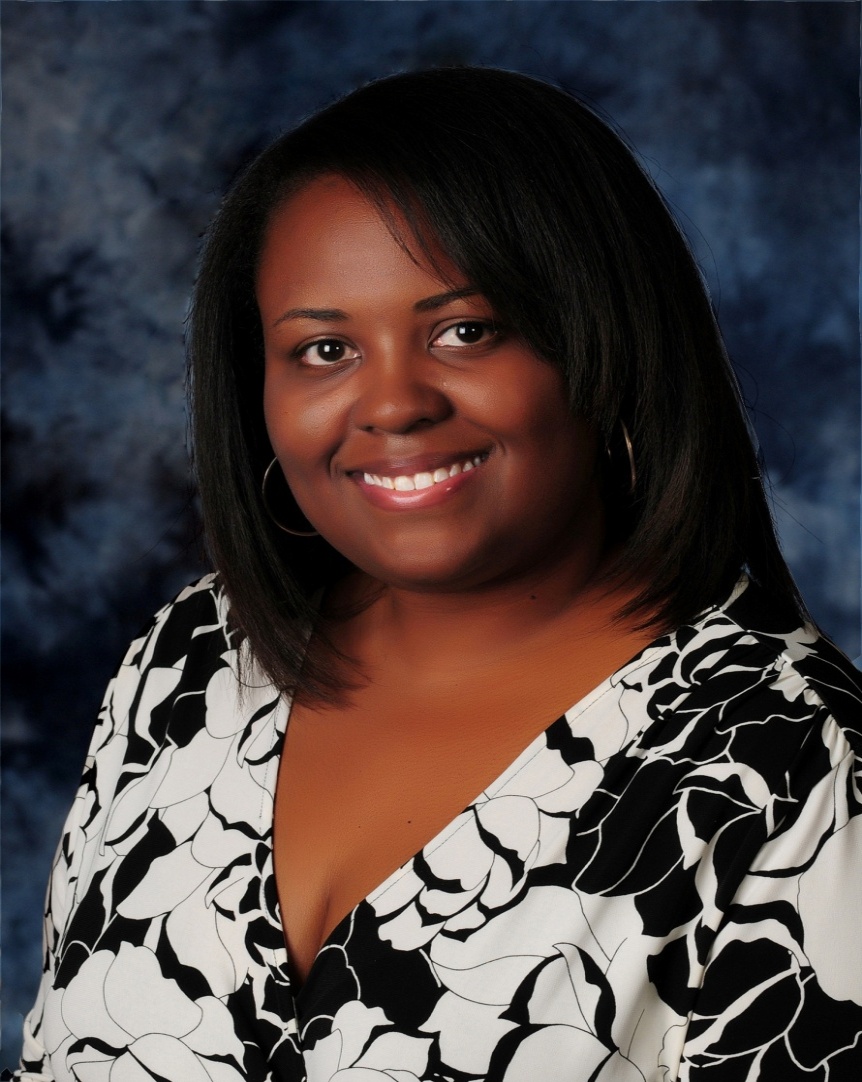 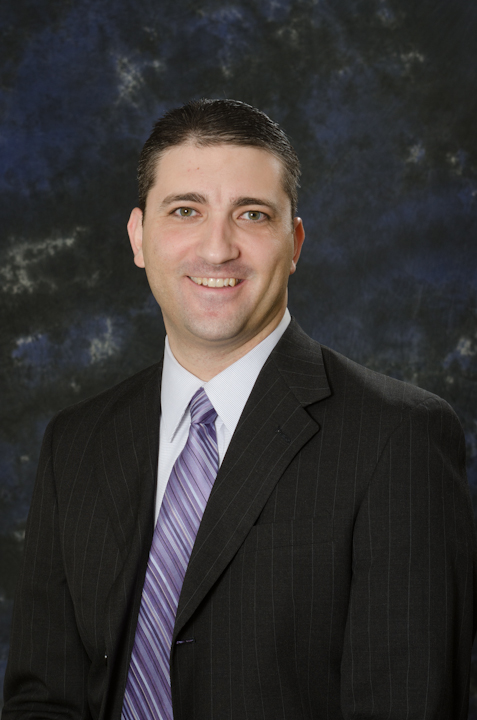 Professional Standards Administration
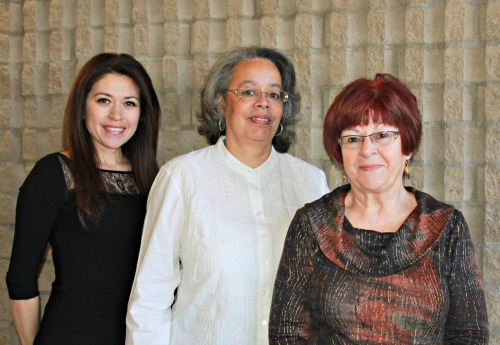 Tammy Treguboff– Professional Standards Administrative Assistant
Carole Ridley – Professional Standards Administrator
Jan Steward – Risk Management Specialist
Standardized Real Estate Contracts and Forms
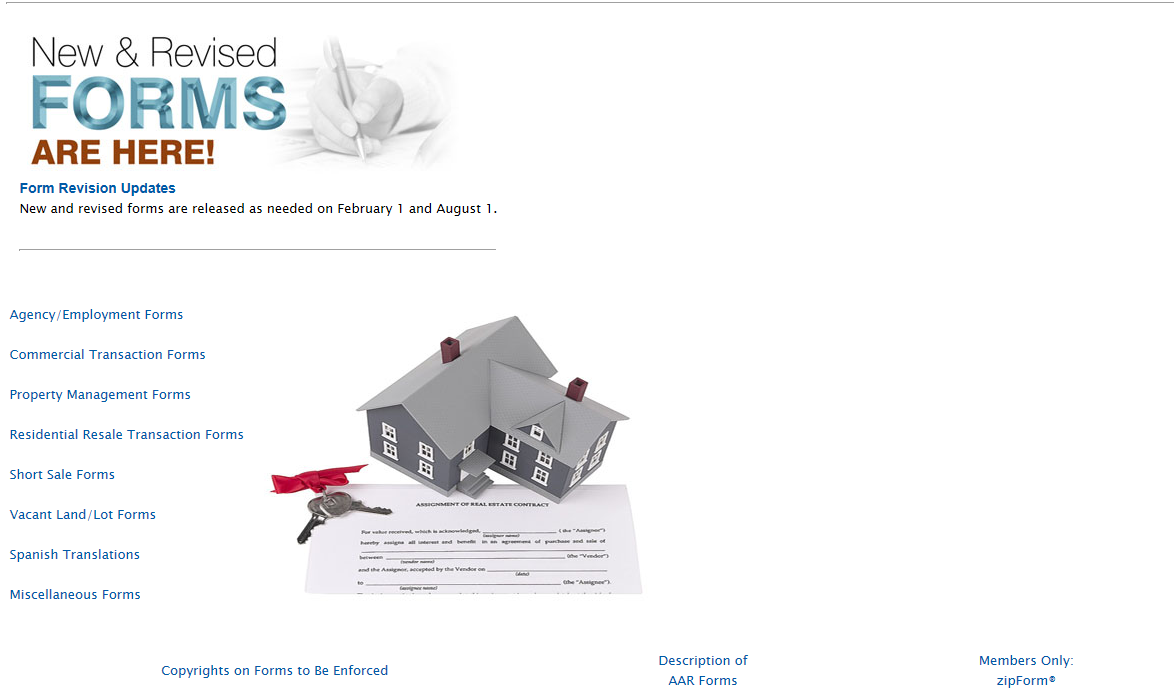 Risk Management Information & Education
Buyer & Short Sale Advisory
Legal Hotline Administration and Oversight
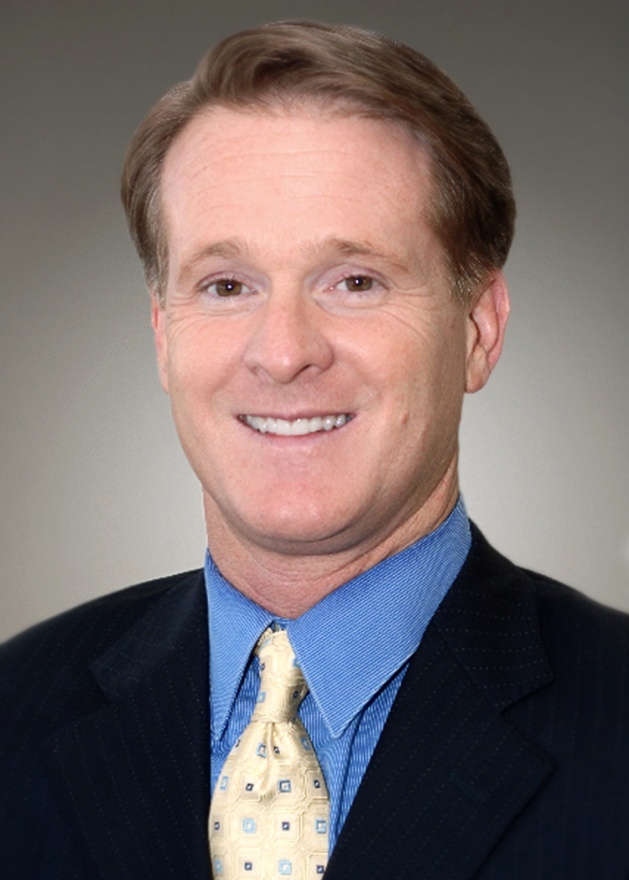 Professional Standards Administration
Ethics Complaints Filed2010 – 2012 Year-End Statistics
104
74
www.aaronline.com/resolve-disputes/professional-standards-statistics/
Arbitration Requests Filed2010 – 2012 Year-End Statistics
Dispute Resolution Programs
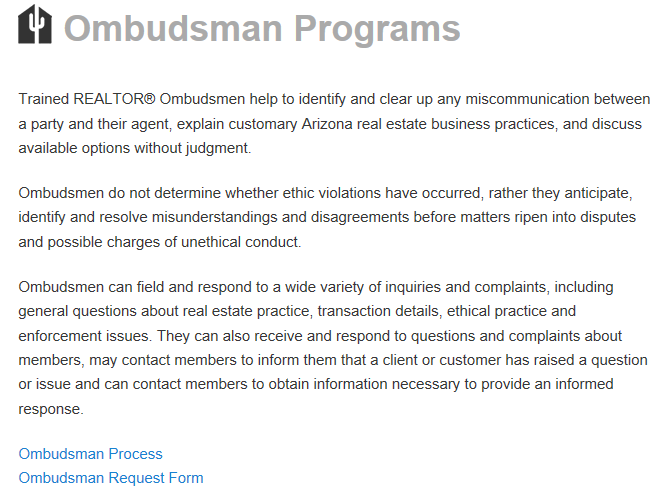 Business Services and Technology Committee
I LOVE TECHNOLOGY.
—William Shatner
2013 Business Services & Technology Team
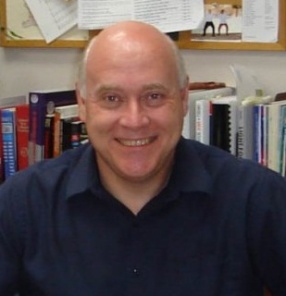 Ron LaMee, Staff Liaison and Senior VP
Thanh Nguyen, Sr. Network Administrator

Cephas Armstrong, Systems Administrator
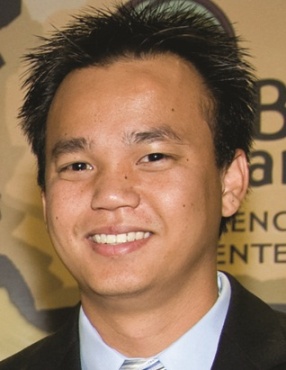 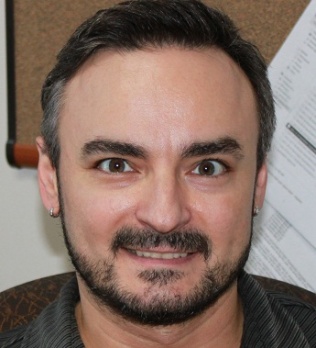 Michael Acevedo, Data Administrator


Bobby Padua, Application and Database Developer
PLUS, AAR’s Business Services Team!
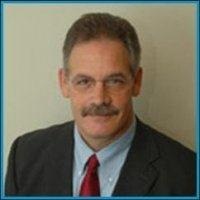 Nick Catanesi, Director of Business Services

Niki Burridge, Business Services Specialist

Dena Roberts, Business Services Specialist
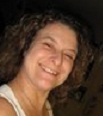 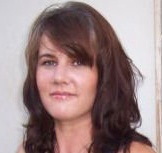 Kimberly Gray, Business Services Specialist


Dan Pemberton, Business Services Specialist
General Infrastructure
Supporting AAR’s internal operations 
Voice and data systems
Network and servers
Wi-Fi and videoconferencing 
Network security andbackups
Desktop support
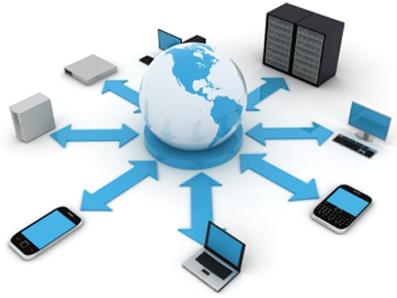 Business Services
Training and support for
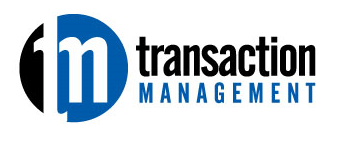 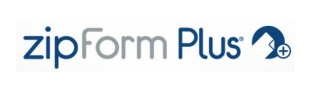 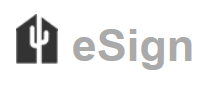 Software Development
Existing system support and special projects
AARonline.com/AZGRI.com support
Web services for GoPaperless, and dotloop
Updating legacy Accessreports
Study feasibility of a newforms server
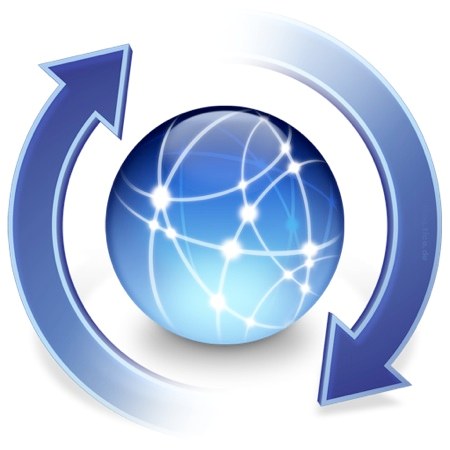 Professional & Business Development Committee
Professional & Business Development Team
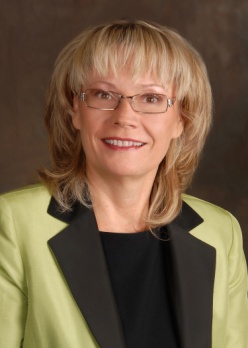 Barb Freestone, Staff Liaison and Senior VP
Brittni Matt, Education and Designation

Kimberly Franzen, Professional Development Assistant
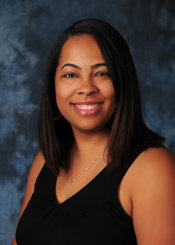 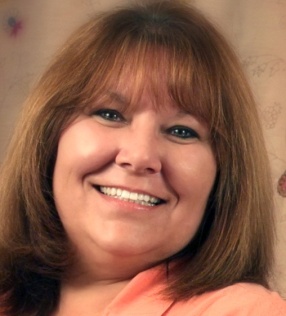 Professional and Business Development Team, continued
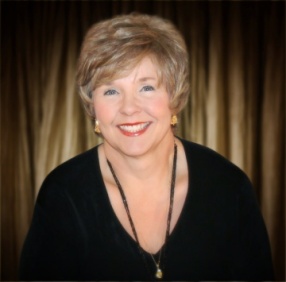 Laura Kovacs, Curriculum Specialist/Trainer
 
Bethany Helvie, Communications Manager

J. Thurston, Art Director
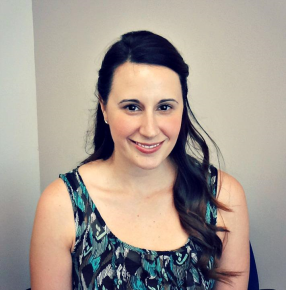 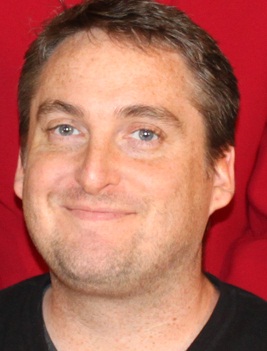 Communication Vehicles
AARonline.com 
Arizona REALTOR® Magazine (www.aaronline.com/azr)
AAR Blog (blog.aaronline.com)
Facebook (www.facebook.com/realtorsuccess)
Twitter (twitter.com/AARSuccess)
Flickr (www.flickr.com/photos/aar_eventrewind)
YouTube (www.youtube.com/AZREALTORS)
2013 MRE Society:
Gold member:  
	Members who have held membership for 	4 straight terms

Alumni member:  
Renewing MRE’s

First time member
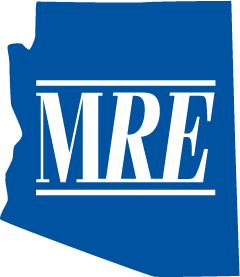 http://www.aaronline.com/startsmart/
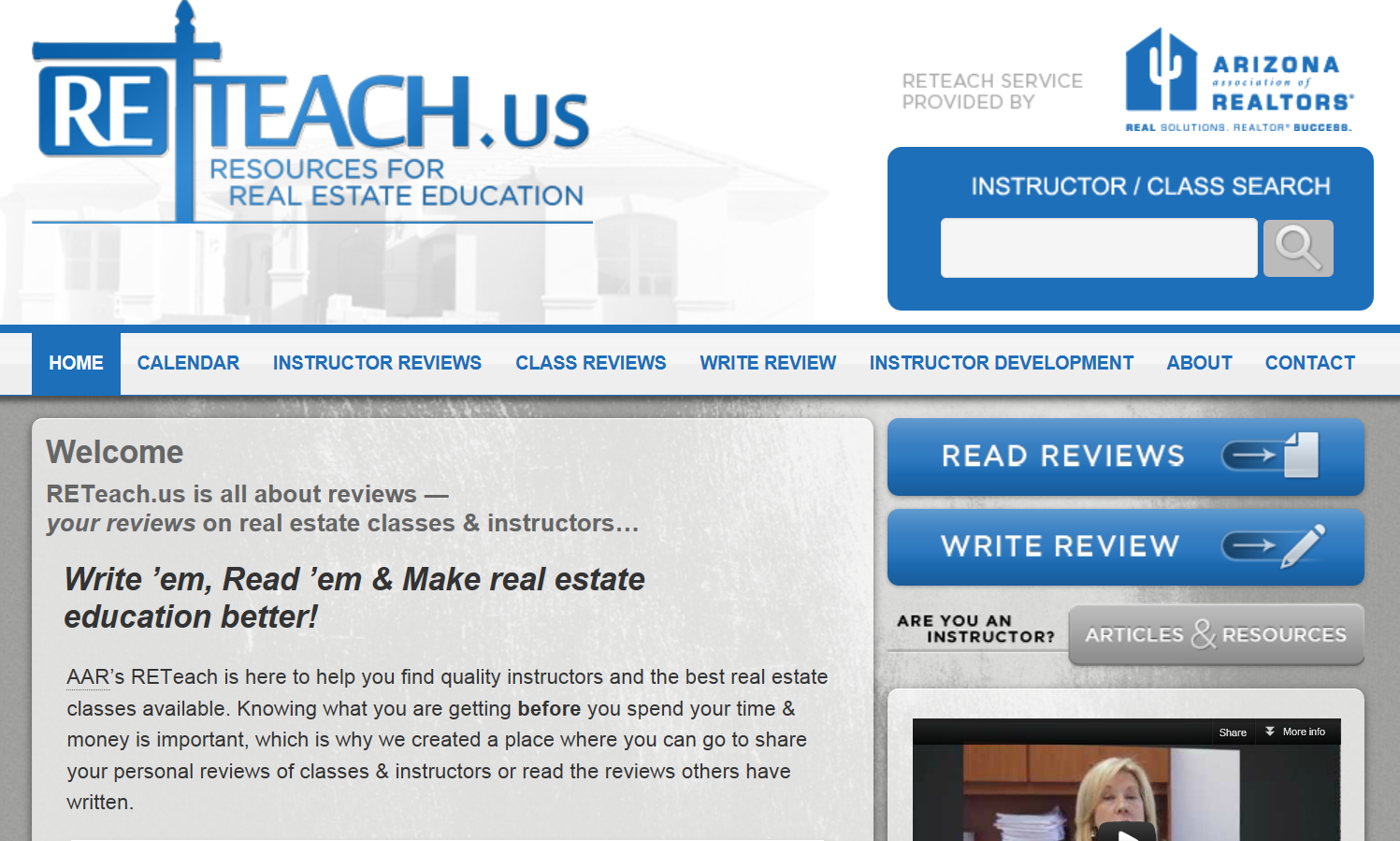 [Speaker Notes: AARs site that allows students to write reviews on courses and instructors.  This can be an incredible marketing tool for your classes if you encourage your students to log on and write reviews of your classes.]
Live Remote Delivery
AAR Classroom to:
	 Local Association Classroom
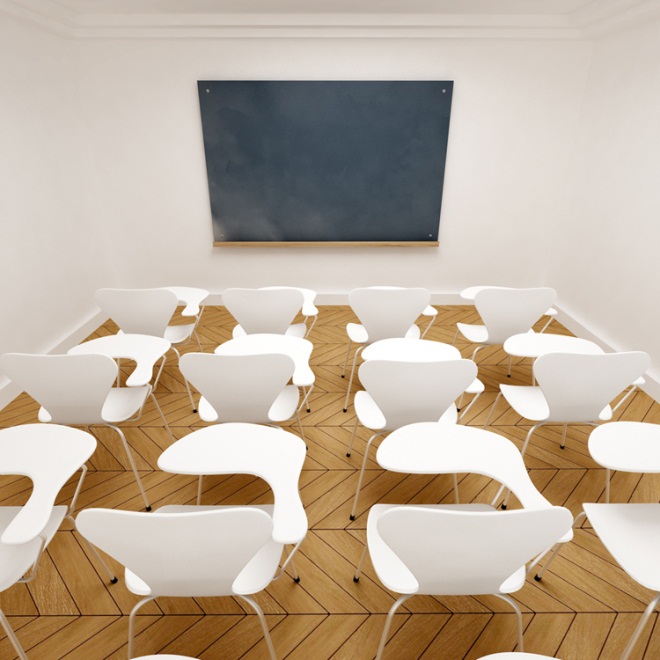 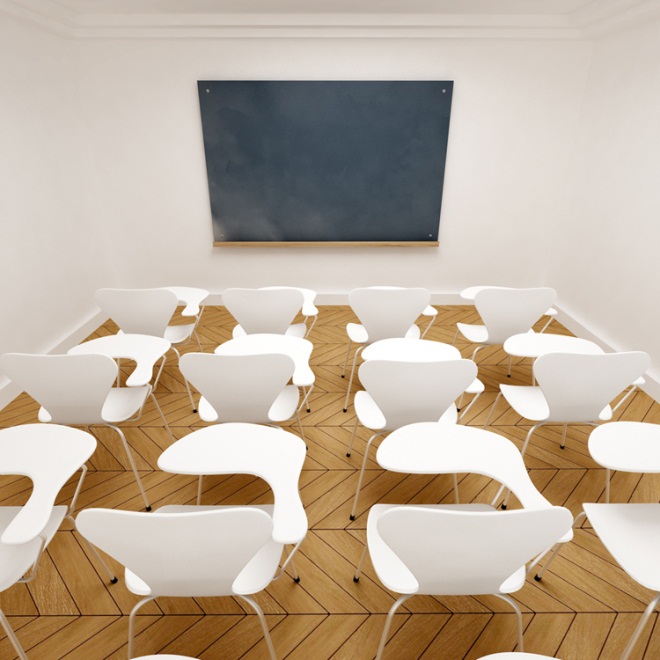 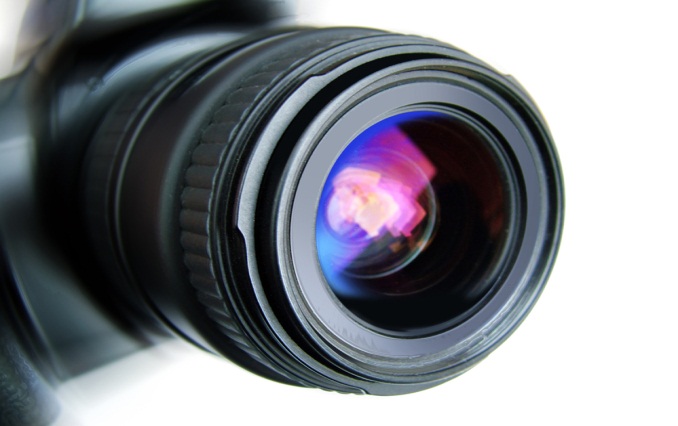 Live Remote Delivery
Local Association Classroom Criteria:
Education & Training
GRI
rCRMS
Broker Education Programs
SRS
Education Outreach programs (NAR designations/certifications
Legal Hotline HotTip Webinars
Partner and Assist Local Associations
Education Outreach 
IDWs
Encourage adoption of instructor standards – choose instructors carefully!
AZR link on local association website
More Arizona instructors certified to teach NAR courses
Forum for ed directors and ADRE or special training
Conferences
Partners Conference – Sept 11-Scottsdale





Leadership Conference – October 16-17, Talking Stick Resort, Scottsdale
Winter Conference – April 16-18, Prescott
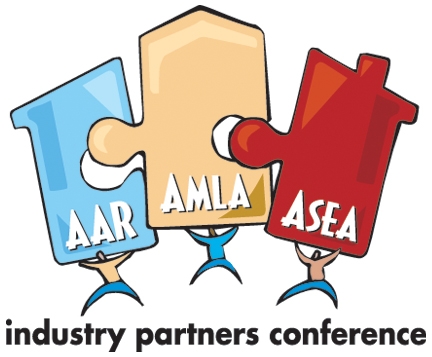 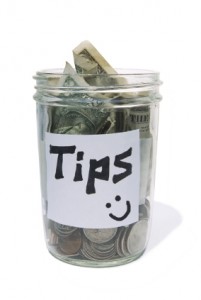 Message From Dale Stinton,NAR CEO
https://www.dropbox.com/s/ac663egvcg6p9ex/DStinton-Arizona.mp4